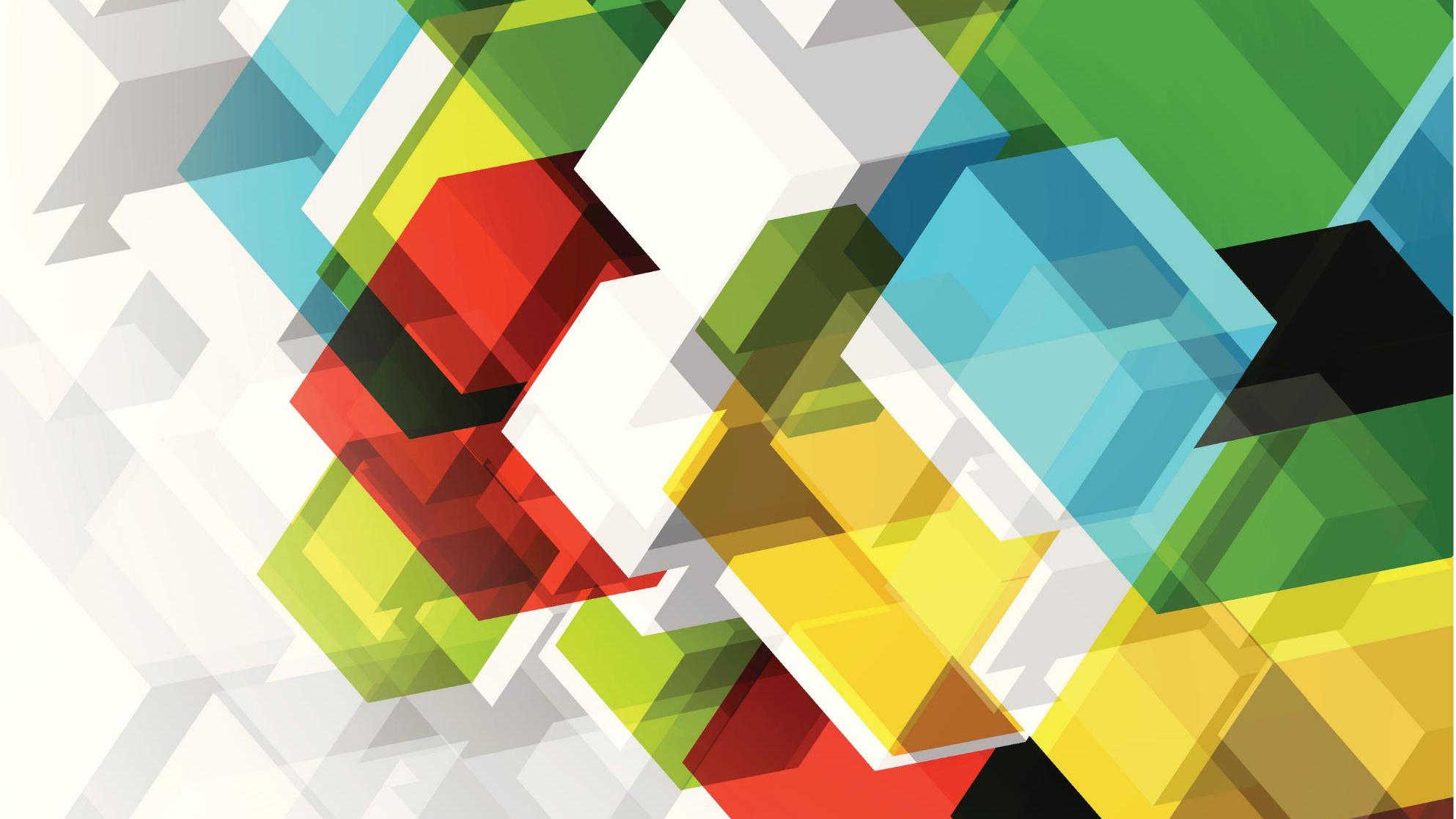 ŠKOLNÍ ZRALOST A PŘIPRAVENOST
ŠKOLNÍ ZRALOST
Důležité jsou:
- tělesný vývoj a zdravotní stav- vyspělost poznávacích funkcí a motoriky- schopnost práce(motivace, soustředění, vůle)- úroveň zralosti osobnosti
- je dána biologicky
Zábavná prvouka
27.02.2024
ŠKOLNÍ PŘIPRAVENOST
- schopnosti rozvíjené a získané učením a sociální zkušeností
- oblast poznávání, emocionálně – sociální, pracovní
Co bychom měli sledovat?
- zrakovou diferenciaci
- prostorovou orientaci a grafomotoriku
- matematické představy
- sluchové uvědomování
Čtení a skládání slov
27.02.2024
Zraková diferenciace
- uvědomování si a rozlišování obrázků lišících se tvarem, polohou nebo detailem
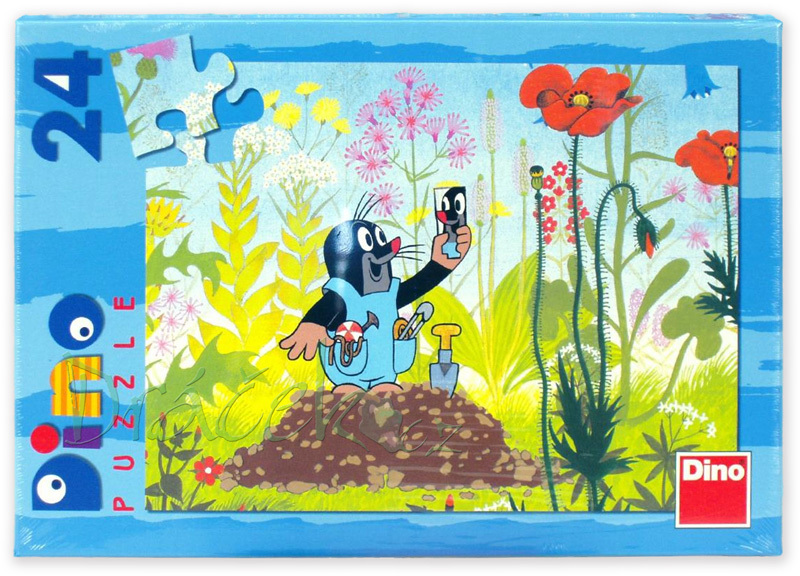 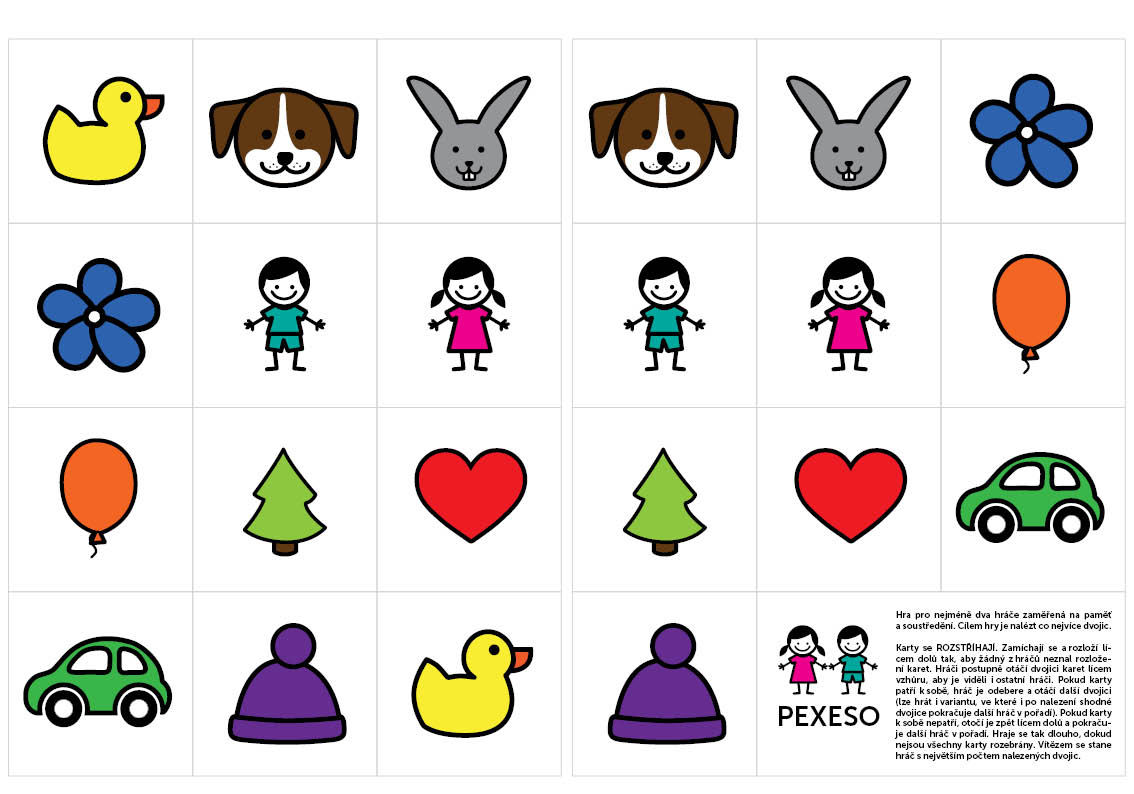 Práce s písmeny a jejich tvary
27.02.2024
Prostorová orientace
- orientace v prostoru a na ploše
- zvládání pojmů nahoře, dole, uprostřed
- vlevo, vpravo
- vpředu, vzadu
- jejich kombinace: vlevo nahoře, vpravo dole
Prostorová orientace v tělocviku
27.02.2024
Matematické představy
- základní předčíselné představy
- vnímání tvarů předmětů, jejich velikostí, hmotnosti, množství
- třídění předmětů podle dané vlastnosti (např. barvy), tedy vytváření skupin 
- představa čísla
- zvládání pojmů méně, více, stejně
Matematika hravě
27.02.2024
Sluchové vnímání
- rozlišení počtu slabik ve slově
- schopnost rozpoznat první hlásku slova
- schopnost rozpoznat poslední hlásku slova
- schopnost syntézy: P-E-S
- schopnost analýzy – rozklad na hlásky
- schopnost rozlišit, zda jsou slova stejná nebo ne
Grafomotorika
- „řemeslná zručnost“
- vedení čáry
- pohyby ruky všemi směry
zvládání jednotlivých tvarů: čára, kruh, oblouk
správný úchop tužky
lateralita
Grip na psaní
27.02.2024
Výtvarná výchova
27.02.2024
Sociální a emoční zralost
Dítě se těší do školy
Rádo tráví čas s vrstevníky 
Je zvídavé 
Dokáže vydržet bez rodičů (např. v MŠ)
Schopnost regulovat své přání a potřeby
Přizpůsobit se skupině - ale!! dnes individuální přístup ve škole
---˃ Škola se přizpůsobuje dítěti
Samostatnost při sebeobsluze, postará se o svoje věci
27.02.2024
Předávání formativního hodnocení v 1. třídě
27.02.2024
Pracovní zralost
Souvisí s motivací
Zájem o hru stále přetrvává
Současně schopnost pracovat na úkolu i delší dobu
Záměrně se soustředit (doporučuje se cca 10 minut)
Pracovat v řízené činnosti
Podporovat samostatnost a aktivitu
Schopnost dokončit úkol (obrázek, hrad z písku, stavebnice,…)
Vydržet poslouchat pohádku, sledovat Večerníček
27.02.2024
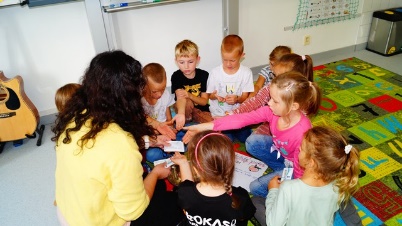 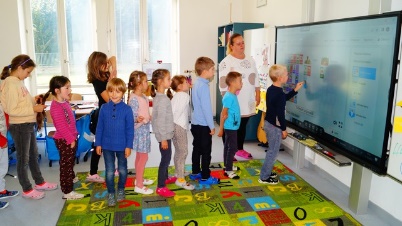 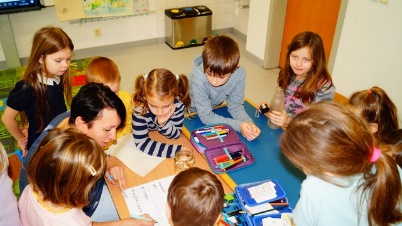 27.02.2024
Odklad – ano nebo ne?
Pokud dítě nenastoupí do školy, když je zralé, připravené              a motivované, ztrácí zájem o školu a učení 
% odkladů v Evropě x ČR
Dnes se škola připravuje na dítě
Vždy komplexní posouzení
Zvážit přínosy, ale i rizika odkladu
Pokud je důvod, využít ten rok a pracovat na pokroku
27.02.2024
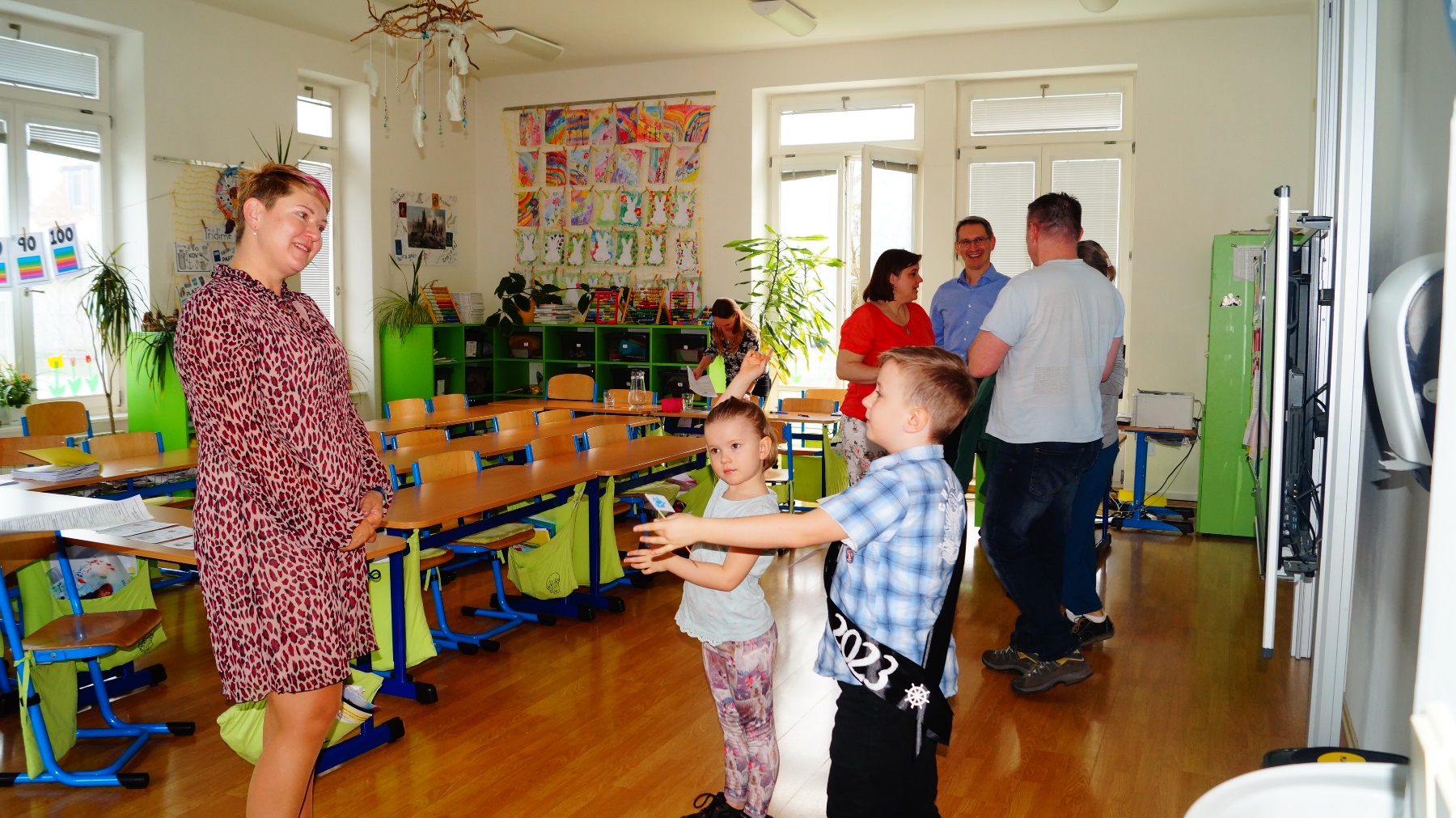 Zápis do 1. třídy
Slavnostní společenský akt
Netlačit na výkon
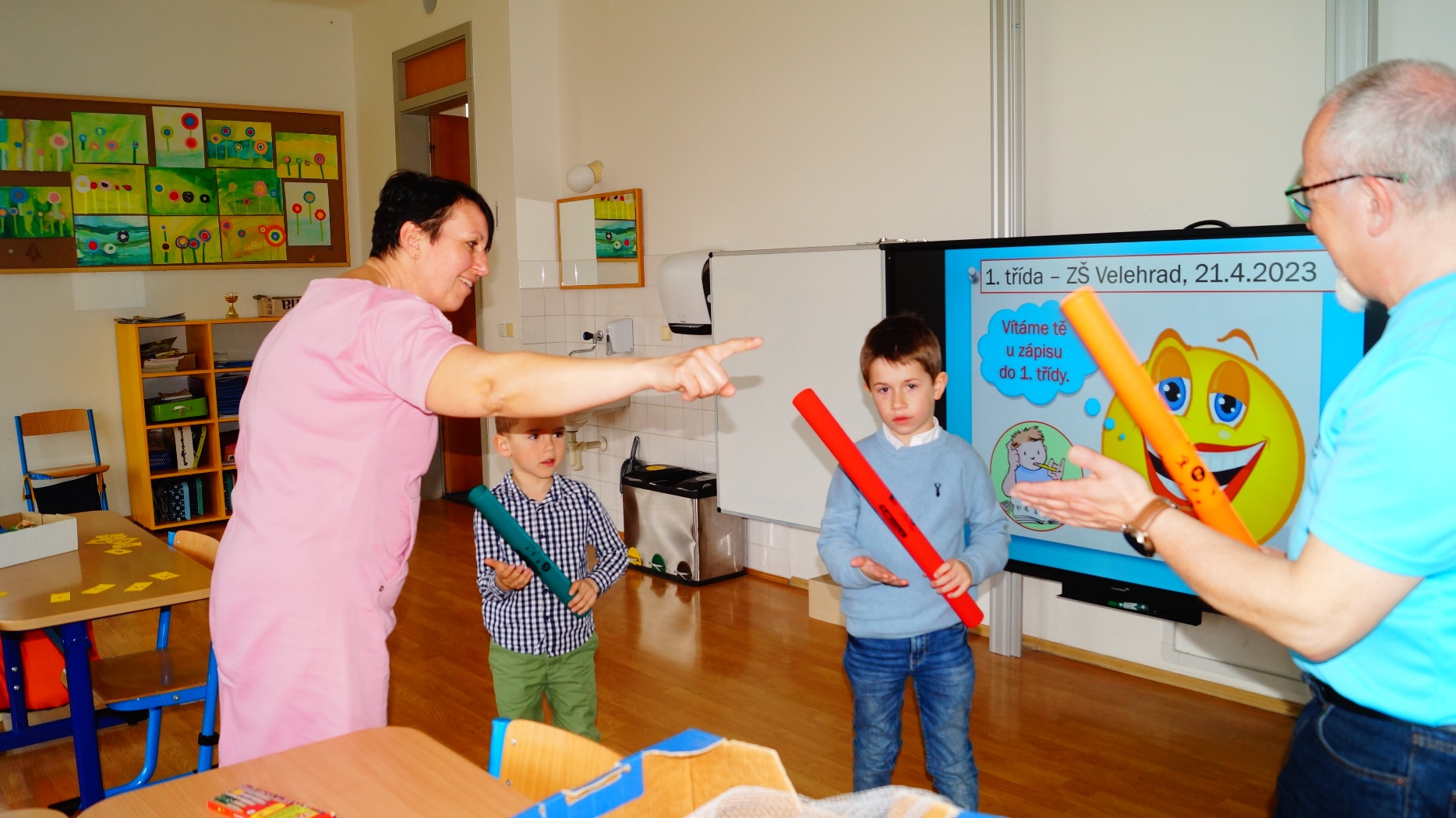 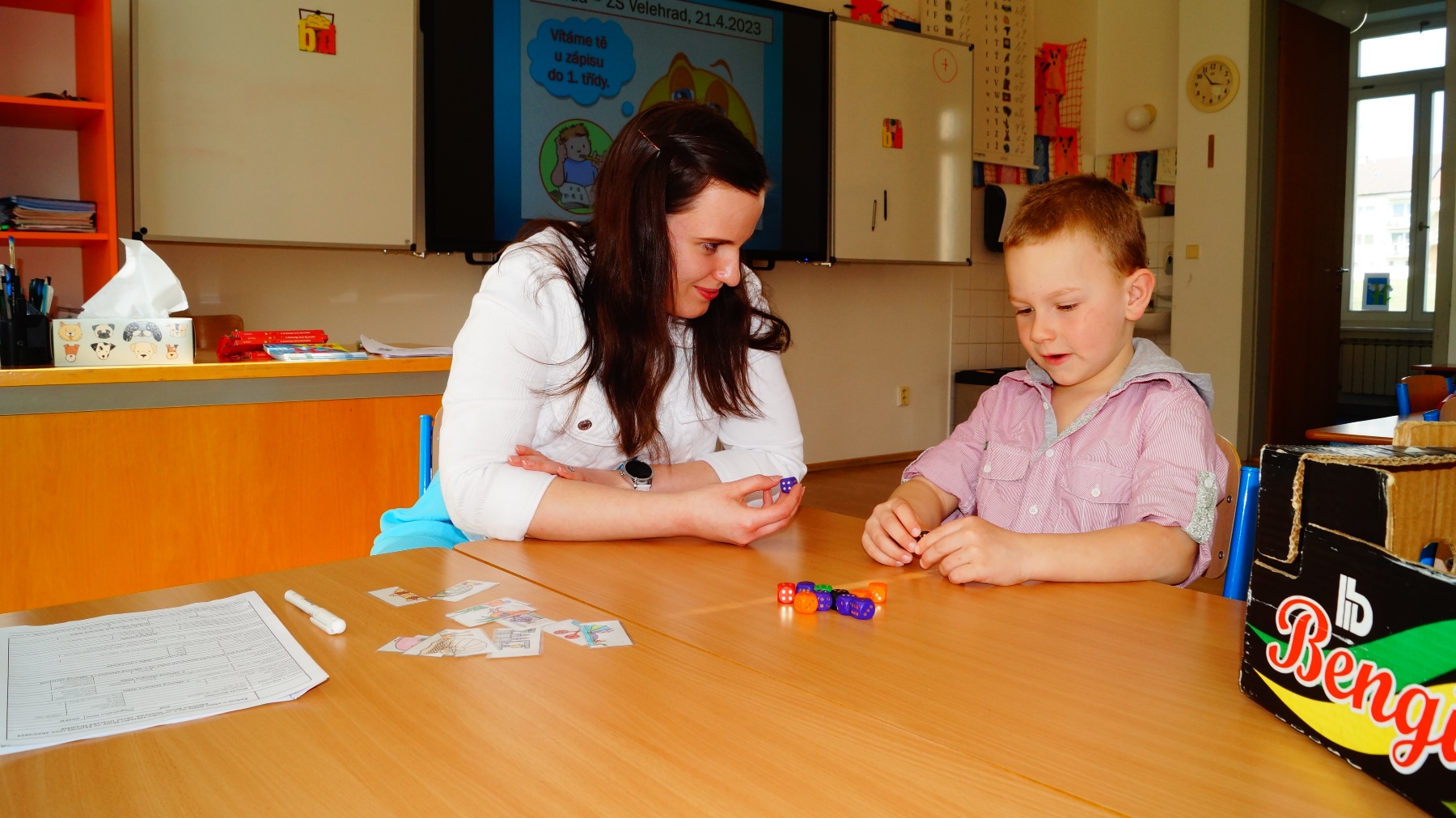 První školní den
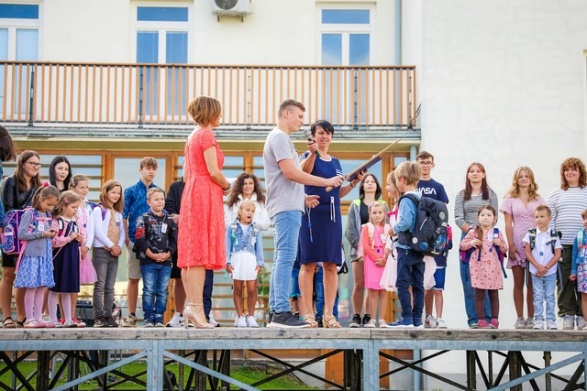 Velký den plný očekávání
Pozitivní naladění 
Vyprávět si, co je čeká
27.02.2024
Co s dětmi trénovat…
Orientace v čase
Paměť
Řeč – slovní zásoba, výslovnost
Úchop tužky a kreslení (klidně i na větší plochu)
Vést dítě k tomu, aby pozorně poslouchalo čtenou pohádku
Drobné domácí práce – požadovat splnění
Soustředění se na jednu činnost
Dohrát hru, dokreslit obrázek, dokončit úkol
Všímavost
27.02.2024
Co dětem můžeme nabídnout…
Společně strávený čas 
Naši plnou pozornost a zájem
Povídat si 
Hrát společně hry
Chodit ven do přírody
Společně sportovat
Denní režim a rituály
27.02.2024
Technika „Ruce“
27.02.2024
Děkujeme za pozornost!
27.02.2024